NFPA® 1582 Occupational Medical Programfor Organization
This is ALL about YOU!
Serious near-miss medical events and underlying health conditions continue to threaten the lives and livelihoods of America’s valued volunteers and employed emergency personnel. The NFPA 1582 program will help maintain a healthy workforce by helping to save the lives of our most important resource—you! We want all firefighters and EMS workers to have the most effective health screening available so that they are physically, mentally and emotionally able to continue serving our communities.
[Speaker Notes: You hear it every day, that there are an estimated 1,160,450 firefighters (career: 345,600; volunteer: 814,850 [2015 numbers]) in the United States. But what you don’t hear is how many firefighters had a fully compliant NFPA 1582 medical examination that year. The challenge is for organizations (career and volunteer) to step up to the plate and have a potential life saving NFPA 1582 physical.
Let’s start today to transform our organizations by communicating the importance for every firefighter to have a fully complaint NFPA 1582 medical exam this coming year. You can help model the desired change and build a strong crew by personally getting your own fully complaint exam. Then do whatever it takes to get your department members medical exams that meets NFPA 1582. You can help reduce almost 50% or our line-of-duty deaths simply by making sure everyone is able to “Get Checked.”]
Proactive Approach in Prevention
Cardiovascular Disease
Hypertension and Stroke
Diabetes
Cancer
Aneurysms
Behavioral Health Issues
Vision and Hearing
Sleep Disturbances
Musculoskeletal/Back Issues
Nutritional Needs
And, Many More!
[Speaker Notes: 1. These are some of the medical issues that can be prevented with an annual NFPA 1582 physical.]
Firefighters and Health OutcomesEARLY DETECTION IS KEY TO YOUR SURVIVAL!
Save Lives and Extend Careers! WHY HAVE AN NFPA 1582 PHYSICAL??
Organizations have a responsibility to do everything possible to protect their members. Even from themselves!! We care about our members!!
Provides peace of mind, self-awareness, personal empowerment.
Establishes a baseline and a complete picture of your health.
Early detection/prevention of disease, illness or underlying health issues.
Reduction of line-of-duty deaths, medical events andlife-threatening conditions.
Reduces absenteeism, health care costs and workers’ compensation costs.
Keeps health history and medical records up-to-date.
Protects you, the general public and co-workers who count on you.
[Speaker Notes: This is the “WHY” slide. Explain to members (career and volunteer) why getting a physical is a proactive approach to them being healthy and leaving the FD the way they started!
The physical isn’t meant to discourage or oust anyone. It’s meant to ensure that firefighters and EMS personnel who want to serve are able to do so for as long they want to, within the parameters of safety. Many fire companies and emergency services have had great success with their NFPA physical program. They have not seen a decrease in job applicants or volunteerism as a result of implementing this essential wellness initiative.]
PURPOSEYOUR NFPA 1582 PHYSICAL
Purpose of an Annual OccupationalMedical Physical
Detecting changes in a member's health that can be related to harmful working conditions while identifying conditions that interfere with a member's ability to safely perform essential job tasks without undue risk of harm to self or others.


Promoting wellness by providing members with information, and education, about occupational hazards/exposures relevant to their current health, as well as referring them for appropriate further evaluation and treatment when necessary.
[Speaker Notes: 1. The purposes of an annual medical physical are not limited to the bullets on this slide.]
Purpose of an Annual OccupationalMedical Physical – cont.
Distinguishing patterns of disease, exposures to specific biological, physical, or chemical agents, and occupational injuries occurring in the workforce that could indicate underlying work-related problems.

Providing a cost-effective investment in work-related disease prevention, early detection, and health promotion for members.

Conforming with, and supporting, all federal, state, provincial, local, and/or other jurisdictional requirements.
[Speaker Notes: 1. The purposes of an annual medical physical are not limited to the bullets on this slide.]
NFPA 1582
What is NFPA® 1582
Is a consistently updated occupational medical program for fire departments which is part of the National Fire Protection Association (NFPA)1500.

It contains descriptive requirements for a comprehensive medical program with additional comprehensive health, fitness, and safety components.

It provides healthcare providers vastly different criteria to follow in evaluating a candidate versus an incumbent against the occupational risks associated with Fire Service. 
Candidates – 22 specific medical evaluation components
Incumbents – 15 specific medical evaluation components

There are two overriding goals:
Hire medically capable candidates 
Not remove incumbents from duty, but to protect their health and safety by ensuring they are medically capable to meet the demands of the job
[Speaker Notes: 1. Reinforce that NFPA 1582 is to not get rid of members. It is designed as a proactive approach to ensure members are healthy and determine any underlying medical conditions, they may not know they have.]
How does NFPA® 1582 Support Organizations
NFPA 1582 is specifically based on current medical and fire service research, and knowledge, which when implemented has the additional goals of:
 
Clearly delineating between medical issues of a candidate seeking to become a firefighter, and those of incumbents currently performing the tasks of fire fighting.

Reducing the risk, and burden, of fire service occupational morbidity, and mortality

Improving the health, safety, and effectiveness, of firefighters operating to protect civilian life and property.
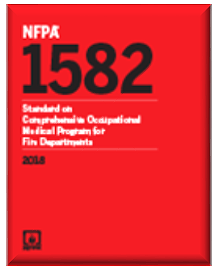 2018 Edition
How Does NFPA® 1582 Support Providers
Provides a comprehensive, occupational specific, medical program to assist licensed healthcare providers to:

Determines whether a candidate can become a firefighter.
  
Evaluate incumbent members for possible medical condition to ensure they can perform the 14  essential job tasks.

Provides recommendations regarding an incumbent member’s restrictions from performing only the essential job task(s) where their injury/illness would affect the safety of the individual, their crew, and or the public.

Educate incumbent members to reduce the risk of occupational injuries and illnesses.
What Type of Information is Provided byNFPA 1582
Chapter 4 - Roles, responsibilities, and confidentiality of information of departments, medical providers, candidates, and Incumbent members.
Chapter 5 - Activities and essential job tasks that assist the department physician in providing proper medical support for members.
Chapter 6 - Minimal medical requirements for candidates.
Chapters 7 and 9 - Occupational medical evaluations guidelines for incumbents.
Chapter 8 and Annex C - Occupational physical fitness evaluation for incumbents.
Annex A - Guide for Fire Department Administrators. 
Annexes B, D, E and F - Additional supporting information.
Recommendations on types of data that shall be collected to sustain the comprehensive occupational medical programs.
14 ESSENTIAL JOB TASKS
What is NFPA® 1582 Built Around
The Healthcare Provider uses 14 essential job tasks to evaluate the ability of an individual, with specific medical conditions, to perform specific job tasks. 

The following slides will outline these tasks.
[Speaker Notes: 1]
14 Essential Job Tasks
Wearing personal protective ensemble and SCBA, performing fire-fighting tasks (e.g., hoseline operations, extensive crawling, lifting and carrying heavy objects, ventilating roofs or walls using power or hand tools, forcible entry), rescue operations, and other emergency response actions under stressful conditions, including working in extremely hot or cold environments for prolonged time periods.

Wearing an SCBA, which includes a demand valve–type positive-pressure facepiece or HEPA filter masks, which requires the ability to tolerate increased respiratory workloads.

Exposure to toxic fumes, irritants, particulates, biological (i.e., infectious) and nonbiological hazards, and/or heated gases, despite the use of personal protective ensembles and SCBA.
14 Essential Job Tasks
Depending on the local jurisdiction, climbing six or more flights of stairs while wearing fire protective ensemble weighing at least 50 lb. (22.6 kg) or more and carrying equipment/tools weighing an additional 20 to 40 lb. (9 to 18 kg).

Wearing fire protective ensemble that is encapsulating and insulated, which will result in significant fluid loss that frequently progresses to clinical dehydration and can elevate core temperature to levels exceeding 102.2°F (39°C).

Wearing personal protective ensemble and SCBA, searching, finding, and rescue-dragging or carrying victims ranging from newborns to adults weighing over 200 lb. (90 kg) to safety despite hazardous conditions and low visibility.
14 Essential Job Tasks
Wearing personal protective ensemble and SCBA, advancing water-filled hoselines up to 21/2 in. (65 mm) in diameter from fire apparatus to occupancy [approximately 150 ft. (50 m)], which can involve negotiating multiple flights of stairs, ladders, and other obstacles.

Wearing personal protective ensemble and SCBA, climbing ladders, operating from heights, walking or crawling in the dark along narrow and uneven surfaces, and operating in proximity to electrical power lines and/or other hazards.

Unpredictable emergency requirements for prolonged periods of extreme physical exertion without benefit of warm-up, scheduled rest periods, meals, access to medication(s), or hydration.

Operating fire apparatus or other vehicles in an emergency mode with emergency lights and sirens.
14 Essential Job Tasks
Critical, time-sensitive, complex problem solving during physical exertion in stressful, hazardous environments, including hot, dark, tightly enclosed spaces, that is further aggravated by fatigue, flashing lights, sirens, and other distractions.
Ability to communicate (i.e., give and comprehend verbal orders) while wearing personal protective ensembles and SCBA under conditions of high background noise, poor visibility, and drenching from hoselines and/or fixed protection systems (e.g., sprinklers).
Functioning as an integral component of a team, where sudden incapacitation of a member can result in mission failure or in risk of injury or death to civilians or other team members.
Working in shifts, including during nighttime, that can extend beyond 12 hours.
MEDICAL EVALUATIONCANDIDATES
NFPA® 1582 Candidate Evaluation Overview
The medical evaluation of a candidate includes a medical history, examination, and any laboratory tests required to detect physical/medical condition(s) that could adversely affect their ability to safely perform any of the 14 essential job tasks.

A failure of a Candidate’s medical exam, based on their ability to perform as a member in a training or emergency operational environment without a significant risk to the safety and health of the person or others, is documented by two categories:
Category A Medical Condition would preclude a candidate from being hired.
Category B Medical Condition based on its severity or degree, could preclude  a candidate from being hired without additional evaluations.
MEDICAL EVALUATION INCUMBANTS
NFPA® 1582 Incumbent Evaluation Overview
The standard recognizes no difference between volunteer, paid on call, part time, or career firefighters. The the14 essential job functions are the same.  Although, some emergency response teams may have additional requirements. Chapter 9.1.3 - Essential Job Tasks for Specialized Teams.

The evaluations are required to conform to all applicable U.S. OSHA standards, including:
29 CFR 1910.1030 - Bloodborne Pathogens 
29 CFR 1910.134 - Respiratory Protection
29 CFR 1910.120 - Hazardous Waste Operations and Emergency Response 
29 CFR 1910.95 - Occupational Noise Exposure
Medical Components in theIncumbent Medical Evaluation
The annual medical includes medical history, a hands-on medical examination, and any laboratory tests required to detect physical/medical condition(s) that could adversely affect an incumbent’s ability to safely perform the14 essential job tasks. 

The medical evaluation has 13 components:
Vital signs 
Head, eyes, ears, nose, and throat 
Neck
Lymph nodes 
Cardiovascular
Pulmonary
Gastrointestinal 
Hernia
Neurological
Musculoskeletal
Skin (includes cancer screenings)
Vision
Gender specific exams
NFPA® 1582 Supporting our Incumbents
A NFPA1582 qualified Healthcare Provider can provide confidential referrals (when needed) for some of the following health conditions: 

Cancer assessment/treatments
Cardiopulmonary evaluations
Alcohol, tobacco, and substance abuse recovery
Sleep depravation recovery
Stress/depression/PTSD/suicide prevention therapy
Family and finance assistance
Injury recovery therapy
Personal fitness training/PFT support
Weight/body composition assessments
Nutritional guidance
[Speaker Notes: This is the slide to reinforce the following information when talking to your members: 
Refer to the information found in the Firefighter Toolkit labeled Firefighter Physical NFPA Brochure. There is a lot of information and FAQs that will help you with questions and explanations. Good idea to print a copy for everyone.]
Brings Us Back to the PURPOSE
The PURPOSE of the NFPA 1582 physical is to reduce the likelihood of suffering a preventable line-of-duty death—something that none of us can afford! It is available at no cost to you and provides a baseline health assessment to determine whether or not you are likely to incur a debilitating injury or medical event in the course of performing your duties as a first responder. NFPA physicals have identified potentially fatal underlying conditions, allowing personnel the opportunity to either seek treatment while continuing to work or return to doing what they love to do after treatment.
References
NFPA - www.nfpa.org/ 
OSHA 1910 - www.osha.gov/laws-regs/regulations/standardnumber/1910
First Responder Center for Excellence - www.firstrespondercenter.org
NVFC Starting a Program - www.healthy-firefighter.org/start-a-program 
U.S. Fire Administration - www.usfa.fema.gov/operations/ops_wellness_fitness.html 
International Association of Fire Chiefs: FSTAR - www.fstaresearch.org/ 
“The Healthcare Provider’s Guide to Fire Fighter Medicals”. 2016
“Emergency Services Roadmap to Health and Wellness”. 2017